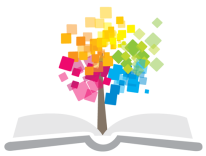 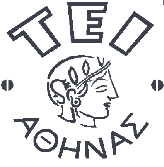 Ανοικτά Ακαδημαϊκά Μαθήματα στο ΤΕΙ Αθήνας
Οργάνωση και Διοίκηση Πρωτοβάθμιας (Θ)
Ενότητα 9: Δίκτυα Πρωτοβάθμια Φροντίδας Υγείας στην Τοπική Κοινωνία 
Γιώργος Πιερράκος
Τμήμα Διοίκησης Επιχειρήσεων
Εισαγωγική Κατεύθυνση Διοίκησης Μονάδων Υγείας και Πρόνοιας
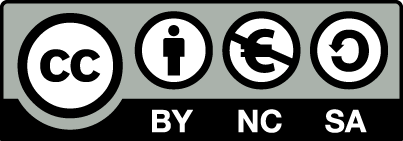 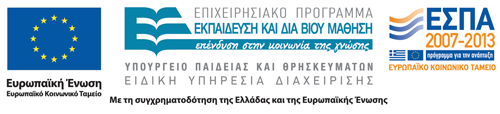 Παράγοντες που επηρεάζουν την ανάπτυξη Δικτύων ΠΦΥ στην Τοπική Κοινωνία
Επίπεδο ωρίμανσης του πληθυσμού: α) προ σχέδιο, β) σχέδιο, γ) προετοιμασία, δ) δράση, ε) συντήρηση, και στ) υποτροπή.

Γεωγραφική κατανομή τοπικής κοινωνίας: α) παράγοντες που έχουν σχέση με τα «πιστεύω»  αρχές κοινωνικές δομές κλπ β) εξωτερικοί περιβαλλοντικοί παράγοντες.
1
1ος Τομέας
Δημόσιος Τομέας
Κρατικές Υπηρεσίες
Ο.Τ.Α. Α’ και Β’ βαθμού
Ν.Π.Δ.Δ
2ος Τομέας
Αγορά
Κερδοσκοπικός 
Τομέας
Δίκτυο σε 
τοπικό 
επίπεδο
3ος Τομέας
Ιδιωτικός μη 
κερδοσκοπικός Τομέας
Εκκλησία
Εθελοντικές 
Οργανώσεις
Ν.Π.Ι.Δ.
4ος Τομέας
Φορείς 
αυτοβοήθειας
Άτυπα δίκτυα 
φροντίδας
Παράμετροι προσδιορισμού και λειτουργίας Τοπικού Δικτύου
Αριθμός και είδος συμμετεχόντων φορέων.
Διαδικασίες προετοιμασίας της δικτύωσης.
Μορφή και οργάνωση του δικτύου.
Ο ρόλος του συντονιστή.
Οργάνωση και λειτουργία δικτύων.
3
Δίκτυο σε τοπικό επίπεδο
Άτομα ή φορείς συνεργάζονται στο πλαίσιο μιας συμφωνίας, ως ίσοι εταίροι για την επίτευξη κοινών στόχων σε ένα συγκεκριμένο θεματικό πεδίο. Τα οφέλη: 
Λαμβάνονται υπόψη όλες οι απόψεις και οι  προτεινόμενες λύσεις για τα τοπικά προβλήματα.
Αποφεύγεται ο κατακερματισμός πόρων.
Εξασφαλίζεται η πολιτική υποστήριξη.
Δίνεται δυνατότητα πρόσβασης και εμπλοκής των δικαιούχων στη λήψη αποφάσεων που τους αφορούν.
Σύνδεση της Τοπικής Κοινωνίας με την Ευρύτερη κοινωνία.
4
Προσδιοριστικοί παράγοντες για τον καθορισμό των αναγκών υγείας
Επίπεδο ωρίμανσης του πληθυσμού: α) προ σχέδιο, β) σχέδιο, γ) προετοιμασία, δ) δράση, ε) συντήρηση, και στ) υποτροπή.

Γεωγραφική κατανομή τοπικής κοινωνίας: α) παράγοντες που έχουν σχέση με τα «πιστεύω»  αρχές κοινωνικές δομές κλπ β) εξωτερικοί περιβαλλοντικοί παράγοντες.
5
Παράγοντες διαμόρφωσης του επίπεδου υγείας στην τοπική κοινωνία:
Δημογραφική εξέλιξη.
Περιβάλλον Ανάπτυξης και Δραστηριοποίησης του Πολίτη.
Προσφερόμενες Δημόσιες Υπηρεσίες.
Πολιτισμική Ανάπτυξη.
Παρεχόμενες Υπηρεσίες Υγείας.
6
Ολιστική προσέγγιση
Η διατήρηση και βελτίωση του επιπέδου υγείας επιτυγχάνεται:
Υπηρεσίες πρόληψης και αγωγής υγείας, 
Αποκέντρωση Υπηρεσιών,
Ενεργητική συμμετοχή της κοινότητας και του ίδιου του πολίτη,
Συντονισμένη δράση πολλών άλλων τομέων της κοινωνικής Φροντίδας.
7
Ολιστικό πρότυπο παροχής υπηρεσιών ΠΦΥ
Αξιολόγηση των παρεχόμενων υπηρεσιών υγείας από τους ασθενείς
Προσδιορισμός Αναγκών της Τοπικής Κοινωνίας
Σύστημα Υγείας και Περίθαλψης
Παράγοντες που επιδρούν στον καταμερισμό πόρων
Επίπεδο ετοιμότητας της ομάδας των επιστημών Υγείας
8
Klainberg M, Holzemer S., Leonard M., Arnold J., 1998
Τέλος Ενότητας
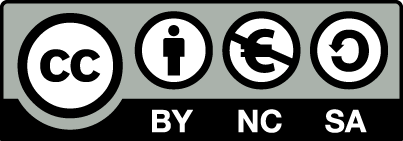 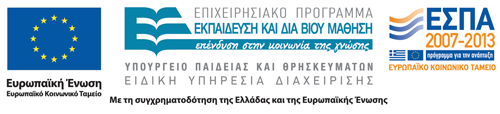 Σημειώματα
Σημείωμα Αναφοράς
Copyright Τεχνολογικό Εκπαιδευτικό Ίδρυμα Αθήνας, Γεώργιος Πιερράκος 2014. Γεώργιος Πιερράκος. «Οργάνωση και Διοίκηση Πρωτοβάθμιας (Θ). Ενότητα 9: Δίκτυα Πρωτοβάθμια Φροντίδας Υγείας στην Τοπική Κοινωνία». Έκδοση: 1.0. Αθήνα 2014. Διαθέσιμο από τη δικτυακή διεύθυνση: ocp.teiath.gr.
Σημείωμα Αδειοδότησης
Το παρόν υλικό διατίθεται με τους όρους της άδειας χρήσης Creative Commons Αναφορά, Μη Εμπορική Χρήση Παρόμοια Διανομή 4.0 [1] ή μεταγενέστερη, Διεθνής Έκδοση.   Εξαιρούνται τα αυτοτελή έργα τρίτων π.χ. φωτογραφίες, διαγράμματα κ.λ.π., τα οποία εμπεριέχονται σε αυτό. Οι όροι χρήσης των έργων τρίτων επεξηγούνται στη διαφάνεια  «Επεξήγηση όρων χρήσης έργων τρίτων». 
Τα έργα για τα οποία έχει ζητηθεί και δοθεί άδεια  αναφέρονται στο «Σημείωμα  Χρήσης Έργων Τρίτων».
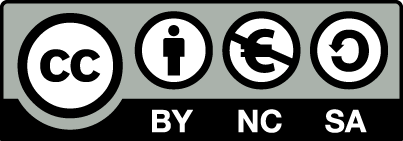 [1] http://creativecommons.org/licenses/by-nc-sa/4.0/ 
Ως Μη Εμπορική ορίζεται η χρήση:
που δεν περιλαμβάνει άμεσο ή έμμεσο οικονομικό όφελος από την χρήση του έργου, για το διανομέα του έργου και αδειοδόχο
που δεν περιλαμβάνει οικονομική συναλλαγή ως προϋπόθεση για τη χρήση ή πρόσβαση στο έργο
που δεν προσπορίζει στο διανομέα του έργου και αδειοδόχο έμμεσο οικονομικό όφελος (π.χ. διαφημίσεις) από την προβολή του έργου σε διαδικτυακό τόπο
Ο δικαιούχος μπορεί να παρέχει στον αδειοδόχο ξεχωριστή άδεια να χρησιμοποιεί το έργο για εμπορική χρήση, εφόσον αυτό του ζητηθεί.
Επεξήγηση όρων χρήσης έργων τρίτων
Δεν επιτρέπεται η επαναχρησιμοποίηση του έργου, παρά μόνο εάν ζητηθεί εκ νέου άδεια από το δημιουργό.
©
διαθέσιμο με άδεια CC-BY
Επιτρέπεται η επαναχρησιμοποίηση του έργου και η δημιουργία παραγώγων αυτού με απλή αναφορά του δημιουργού.
διαθέσιμο με άδεια CC-BY-SA
Επιτρέπεται η επαναχρησιμοποίηση του έργου με αναφορά του δημιουργού, και διάθεση του έργου ή του παράγωγου αυτού με την ίδια άδεια.
διαθέσιμο με άδεια CC-BY-ND
Επιτρέπεται η επαναχρησιμοποίηση του έργου με αναφορά του δημιουργού. 
Δεν επιτρέπεται η δημιουργία παραγώγων του έργου.
διαθέσιμο με άδεια CC-BY-NC
Επιτρέπεται η επαναχρησιμοποίηση του έργου με αναφορά του δημιουργού. 
Δεν επιτρέπεται η εμπορική χρήση του έργου.
Επιτρέπεται η επαναχρησιμοποίηση του έργου με αναφορά του δημιουργού.
και διάθεση του έργου ή του παράγωγου αυτού με την ίδια άδεια
Δεν επιτρέπεται η εμπορική χρήση του έργου.
διαθέσιμο με άδεια CC-BY-NC-SA
διαθέσιμο με άδεια CC-BY-NC-ND
Επιτρέπεται η επαναχρησιμοποίηση του έργου με αναφορά του δημιουργού.
Δεν επιτρέπεται η εμπορική χρήση του έργου και η δημιουργία παραγώγων του.
διαθέσιμο με άδεια 
CC0 Public Domain
Επιτρέπεται η επαναχρησιμοποίηση του έργου, η δημιουργία παραγώγων αυτού και η εμπορική του χρήση, χωρίς αναφορά του δημιουργού.
Επιτρέπεται η επαναχρησιμοποίηση του έργου, η δημιουργία παραγώγων αυτού και η εμπορική του χρήση, χωρίς αναφορά του δημιουργού.
διαθέσιμο ως κοινό κτήμα
χωρίς σήμανση
Συνήθως δεν επιτρέπεται η επαναχρησιμοποίηση του έργου.
Διατήρηση Σημειωμάτων
Οποιαδήποτε αναπαραγωγή ή διασκευή του υλικού θα πρέπει να συμπεριλαμβάνει:
το Σημείωμα Αναφοράς
το Σημείωμα Αδειοδότησης
τη δήλωση Διατήρησης Σημειωμάτων
το Σημείωμα Χρήσης Έργων Τρίτων (εφόσον υπάρχει)
μαζί με τους συνοδευόμενους υπερσυνδέσμους.
Χρηματοδότηση
Το παρόν εκπαιδευτικό υλικό έχει αναπτυχθεί στo πλαίσιo του εκπαιδευτικού έργου του διδάσκοντα.
Το έργο «Ανοικτά Ακαδημαϊκά Μαθήματα στο ΤΕΙ Αθηνών» έχει χρηματοδοτήσει μόνο την αναδιαμόρφωση του εκπαιδευτικού υλικού. 
Το έργο υλοποιείται στο πλαίσιο του Επιχειρησιακού Προγράμματος «Εκπαίδευση και Δια Βίου Μάθηση» και συγχρηματοδοτείται από την Ευρωπαϊκή Ένωση (Ευρωπαϊκό Κοινωνικό Ταμείο) και από εθνικούς πόρους.
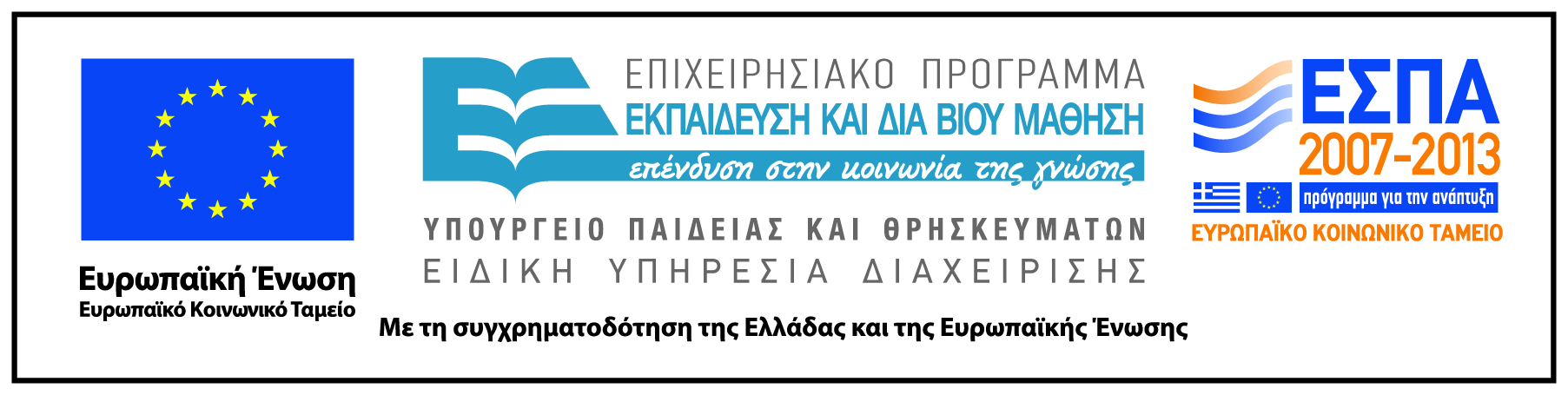